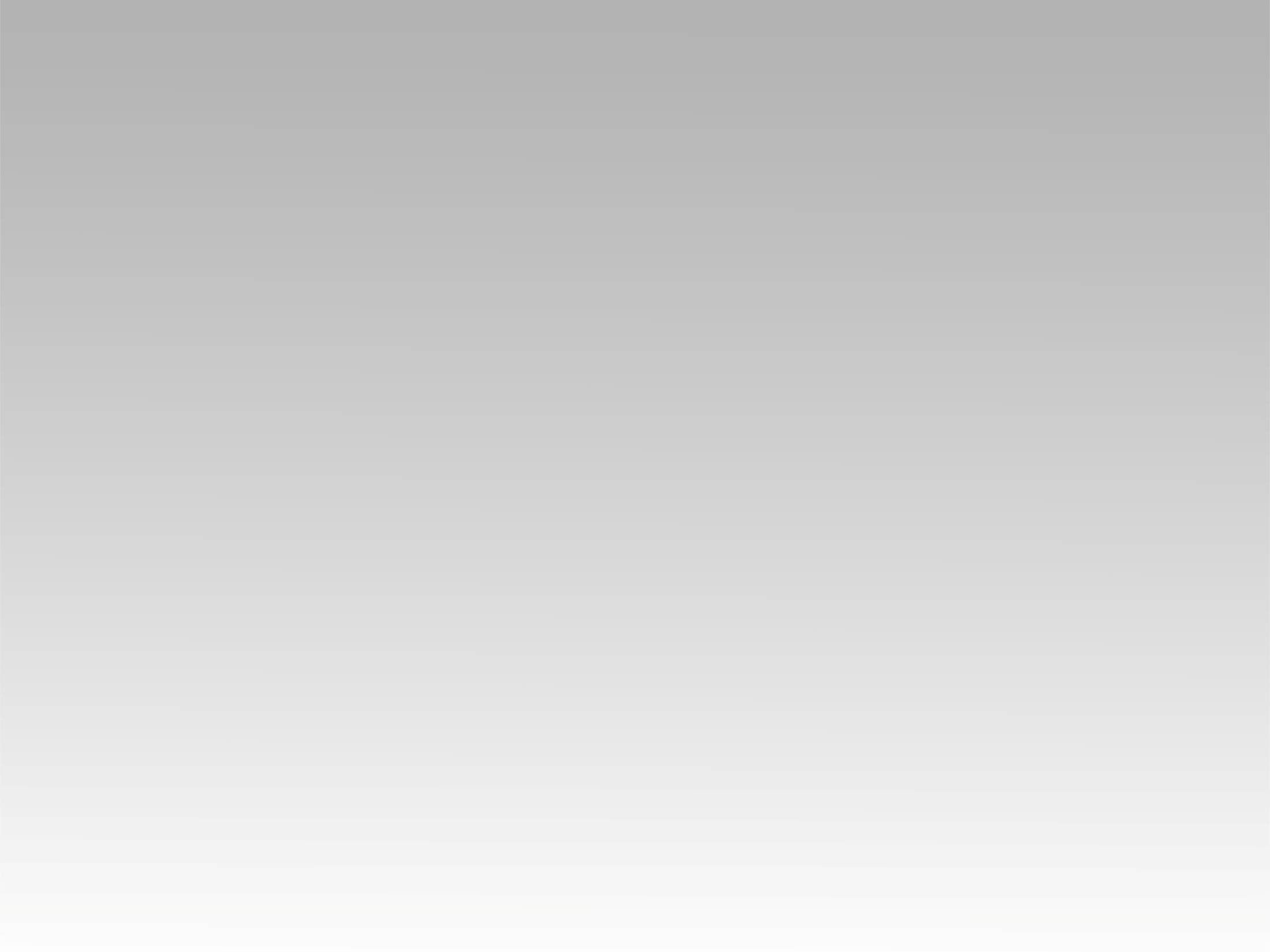 تـرنيــمة
شو حلوة محبة يسوع
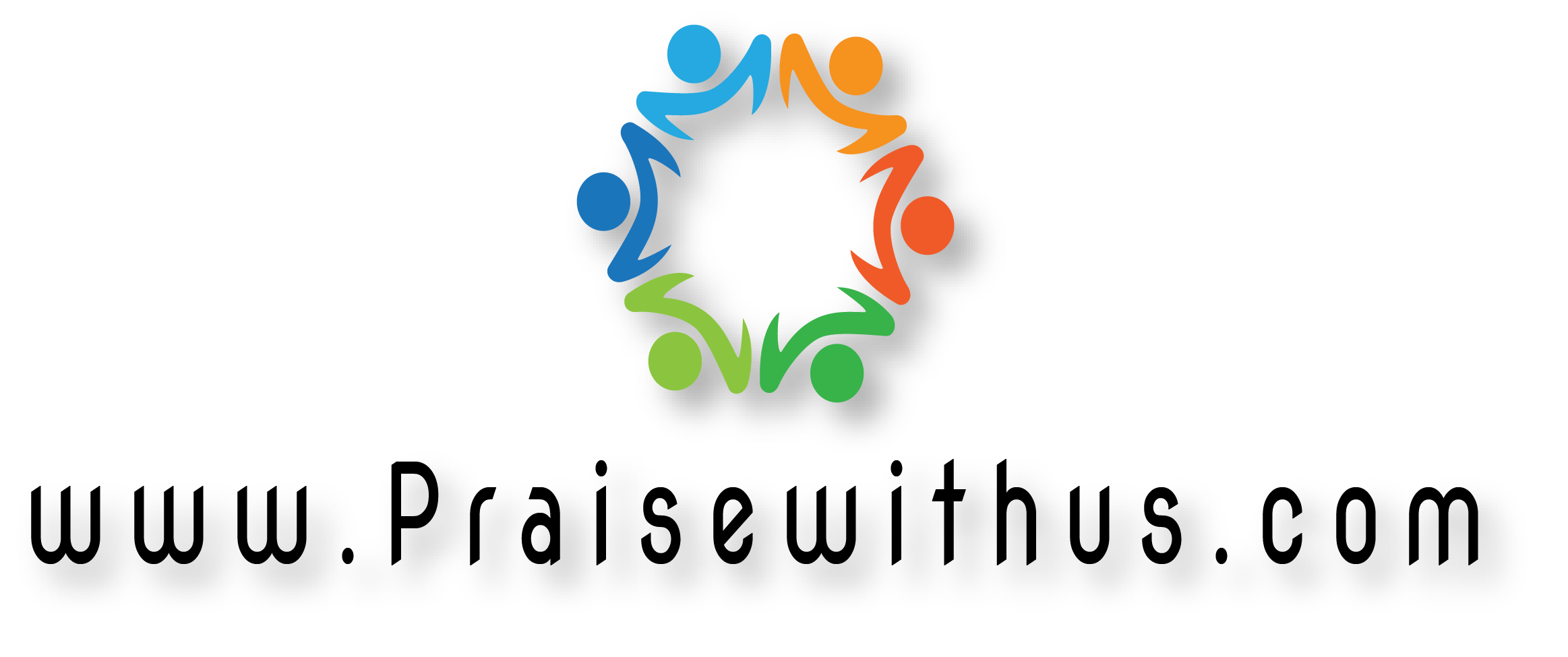 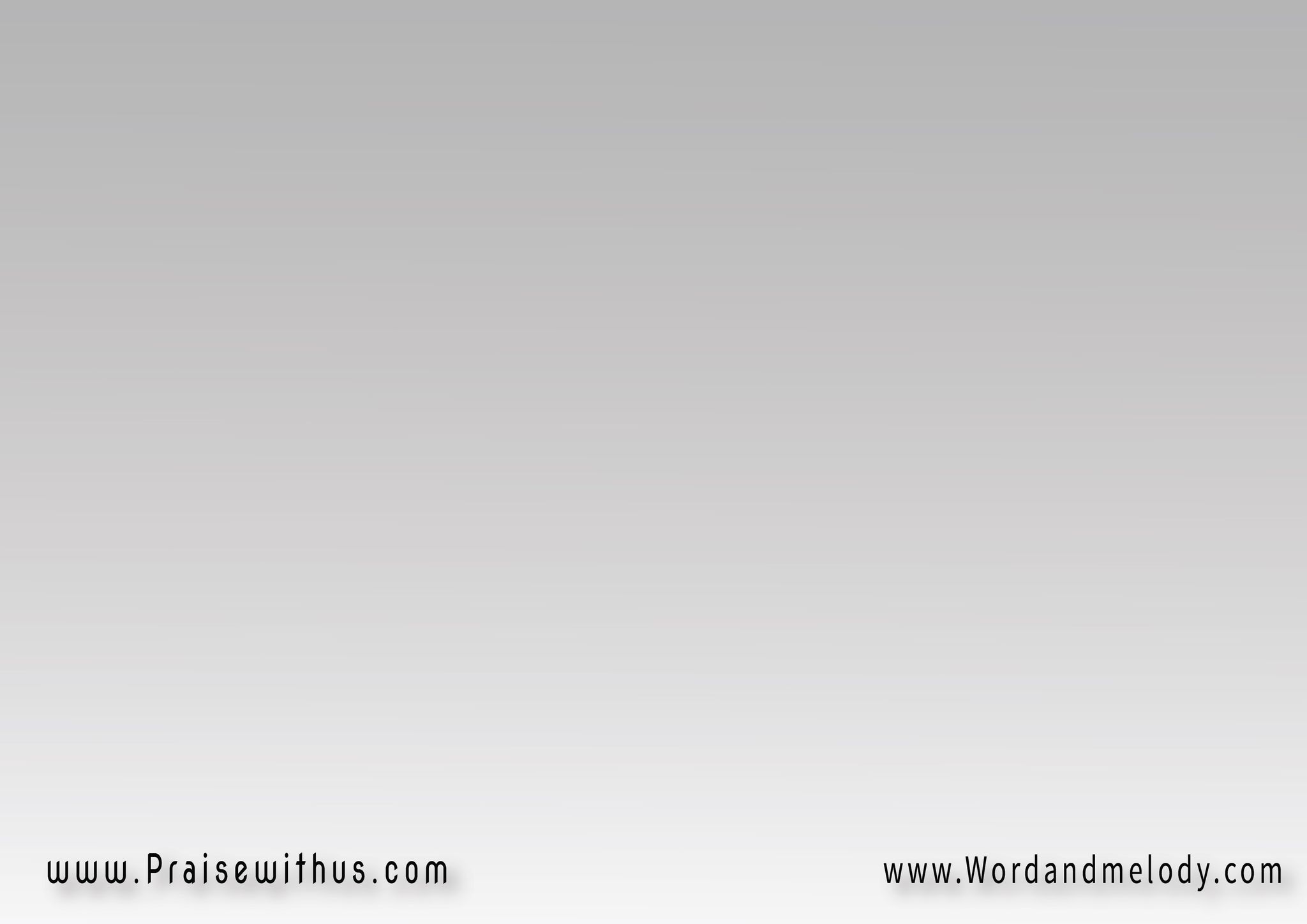 (شو حلوة محبة يسوع)3
حلوة كتير كتير
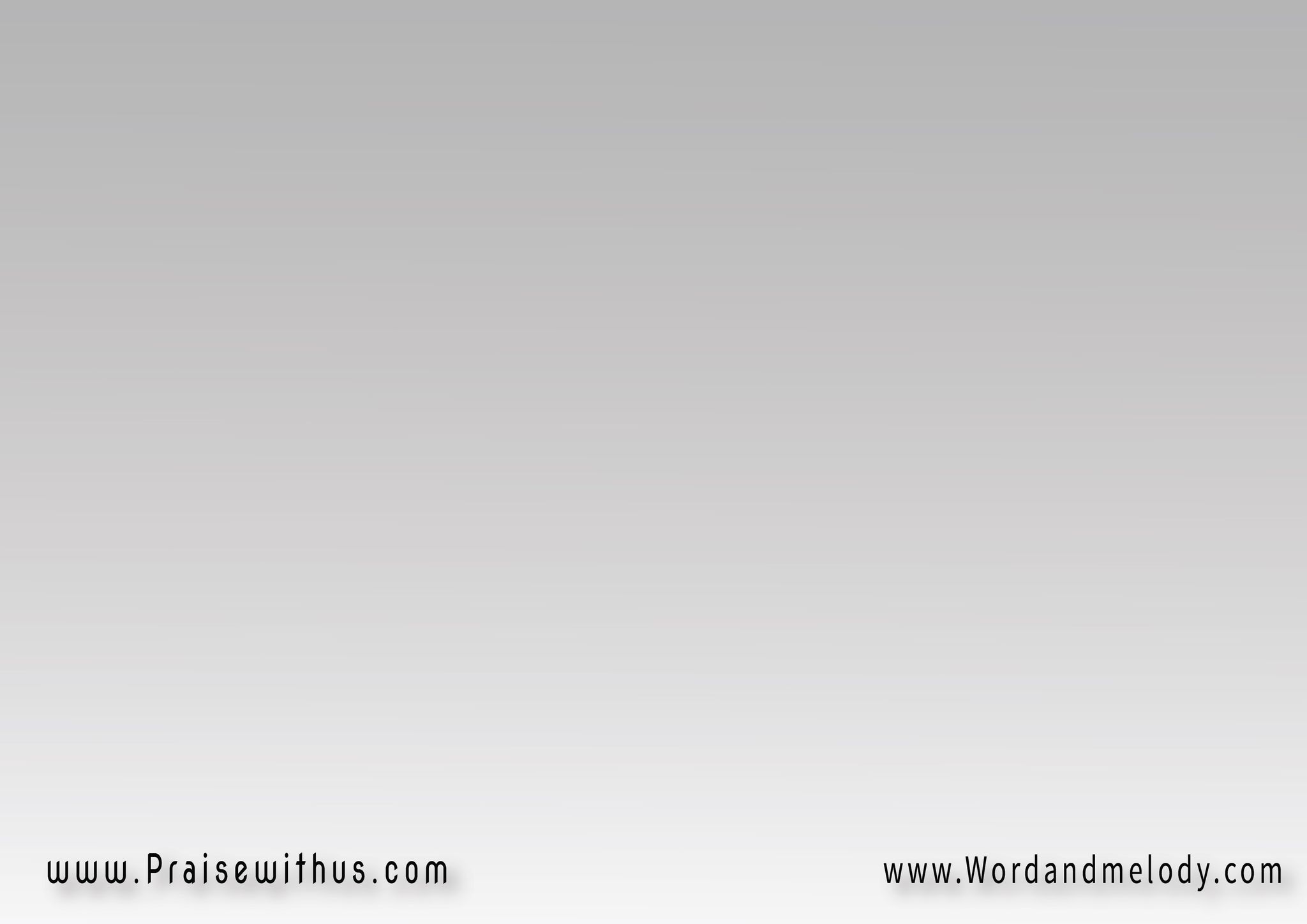 (قوية محبة يسوع)3 
قوية كتير كتير
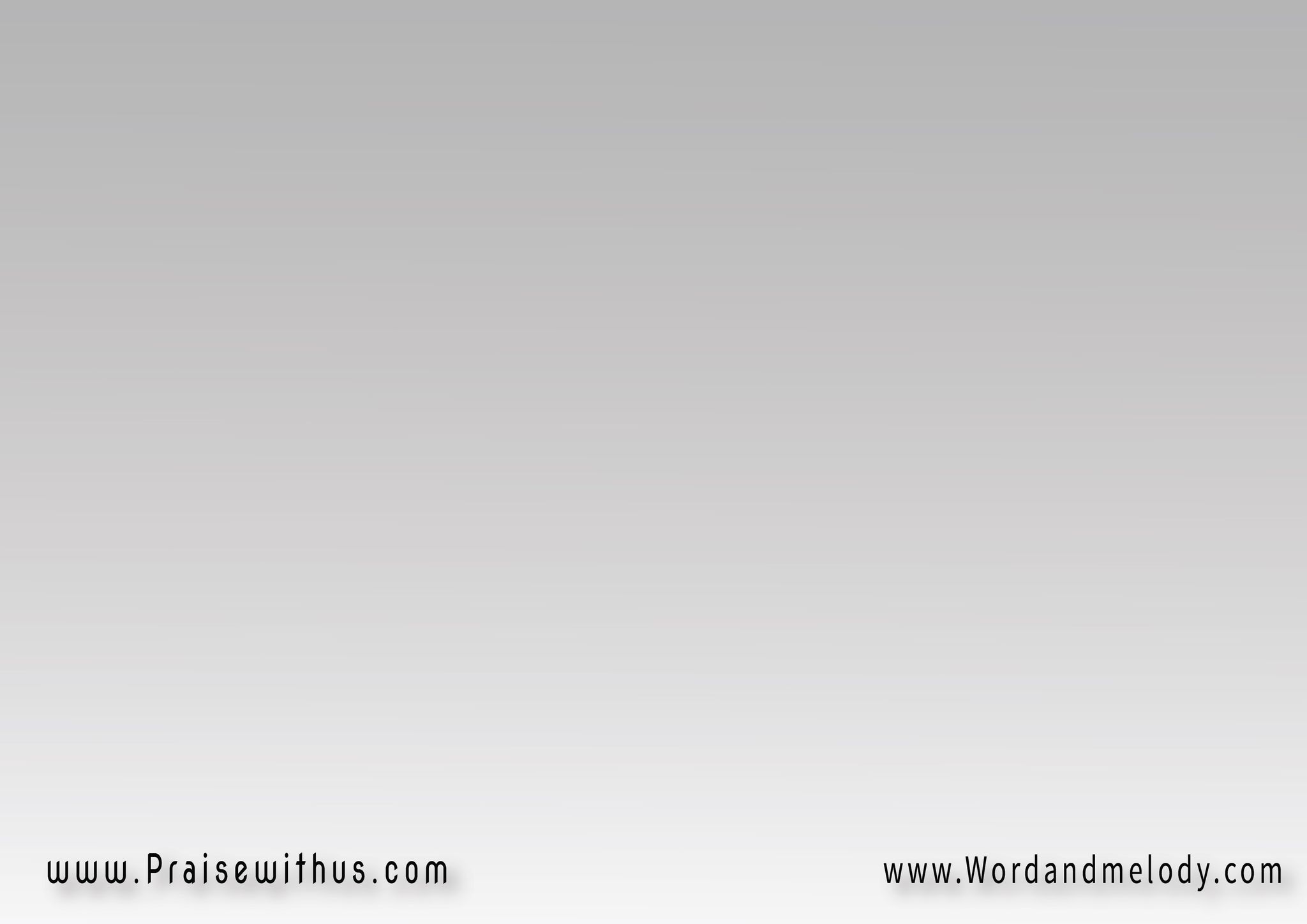 (عالية محبة يسوع)3
عالية كتير كتير
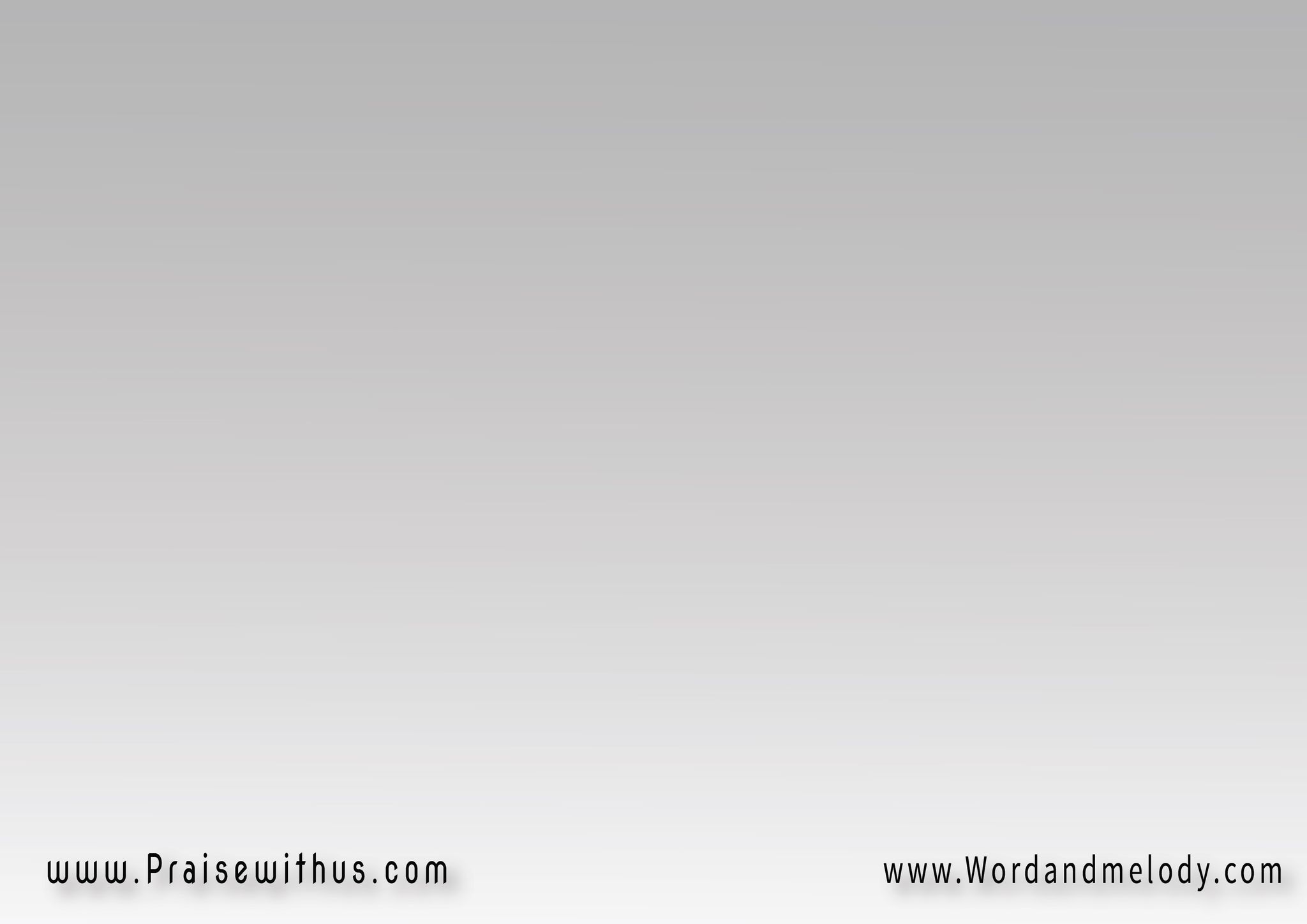 (واسعة محبة يسوع)
3واسعة كتير كتير
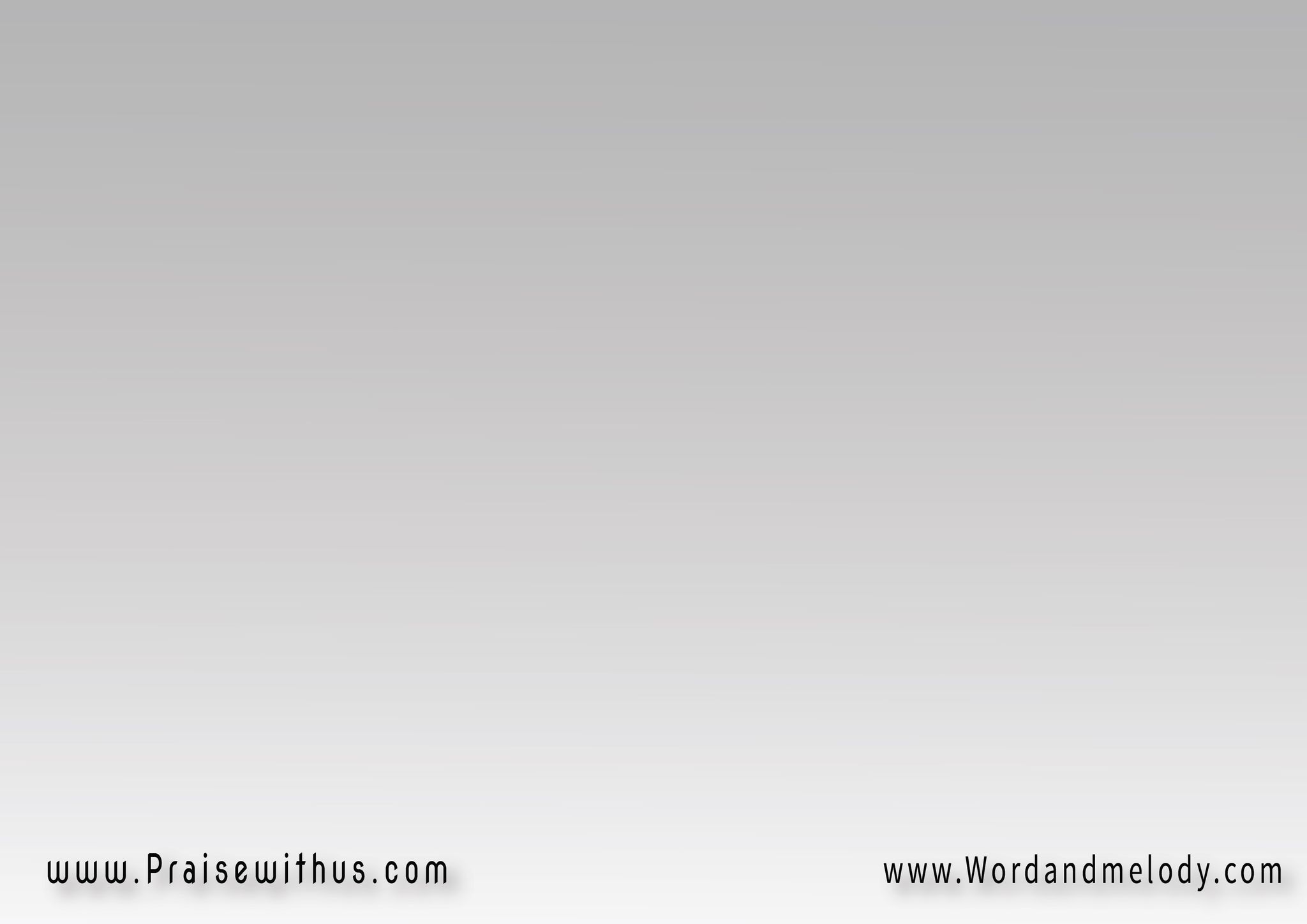 (عميقة محبة يسوع)3
عميقة كتير كتير
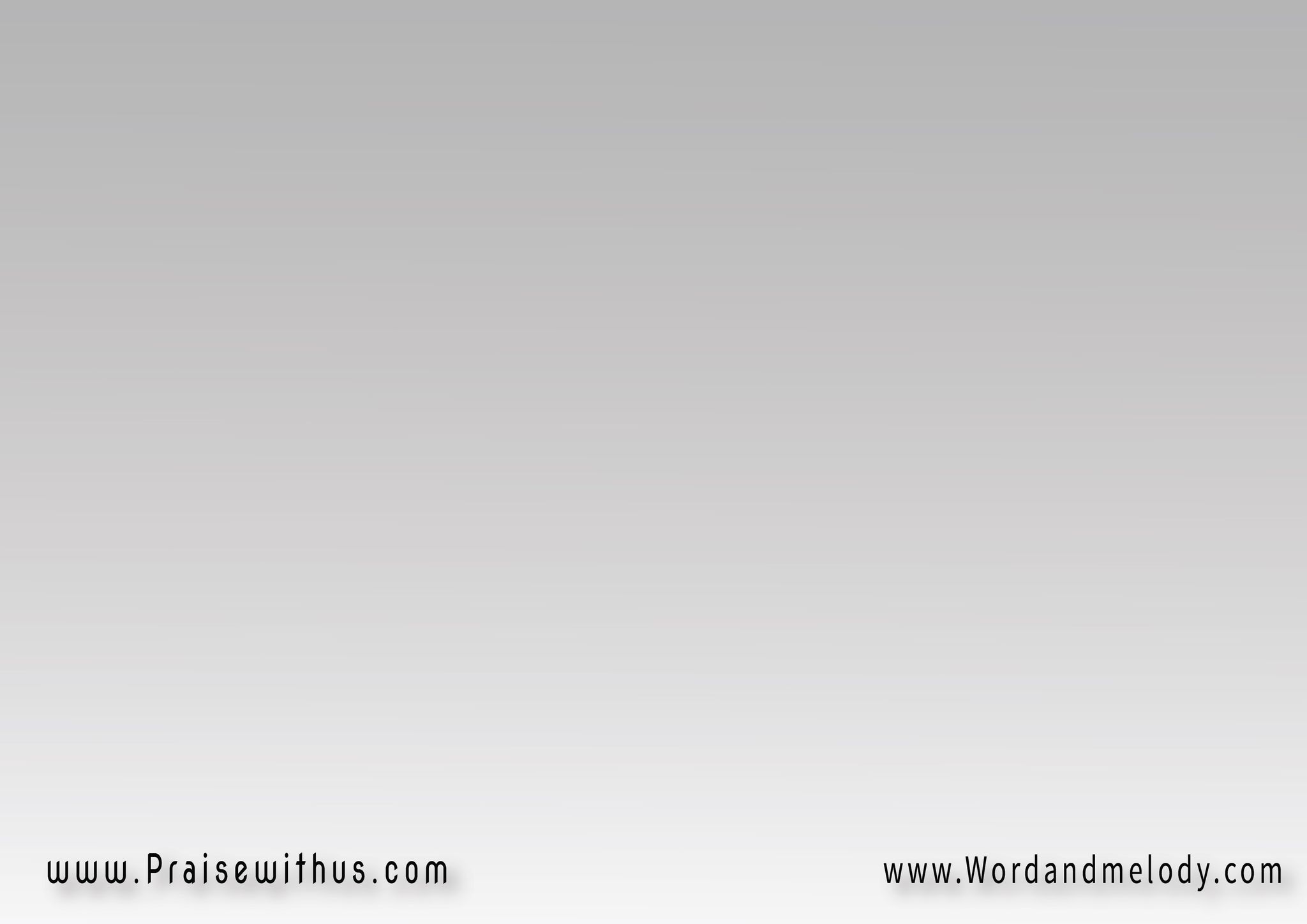 (يسوع قال حبوا بعض)3
زي ما حبيتكم
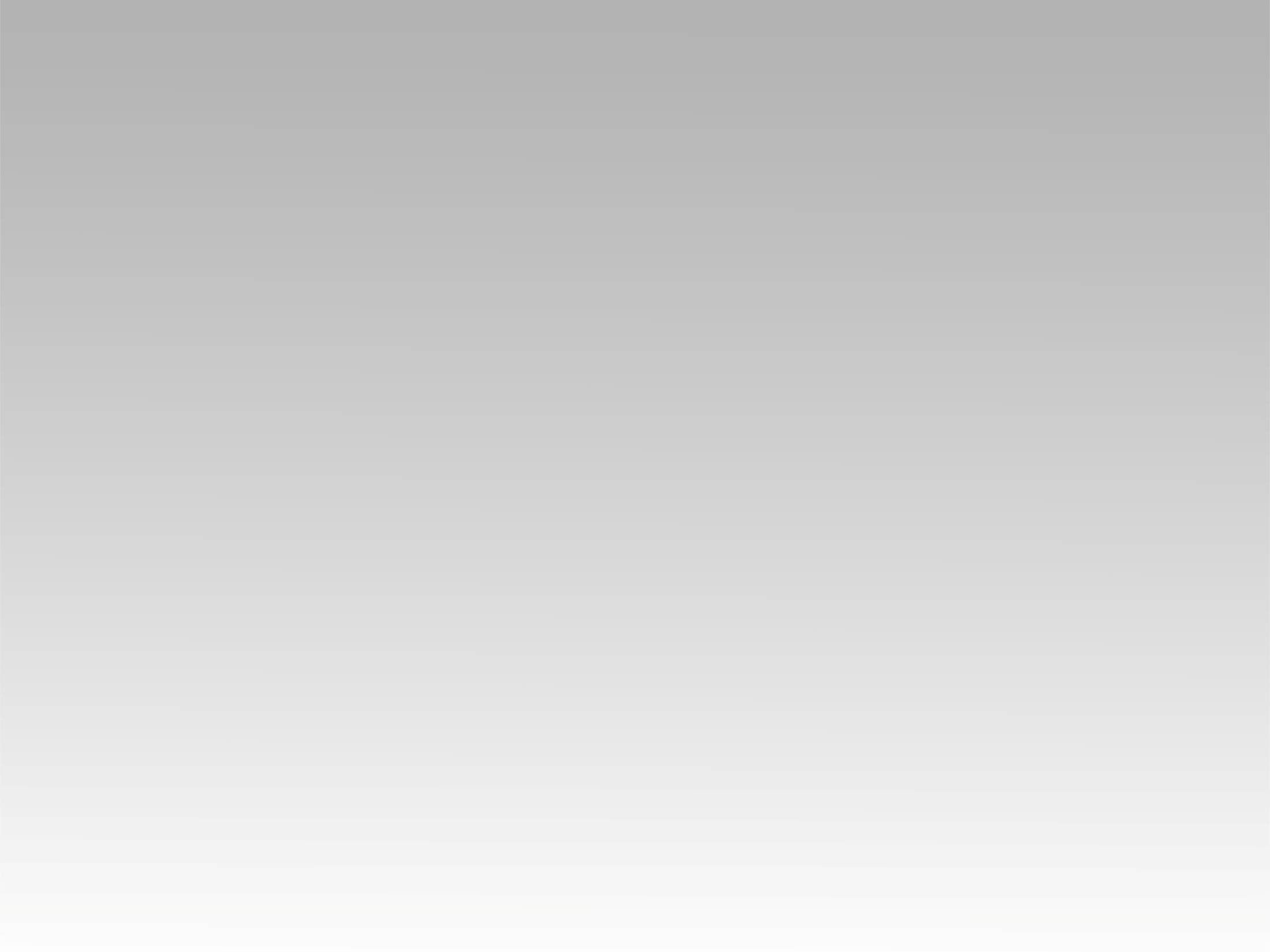 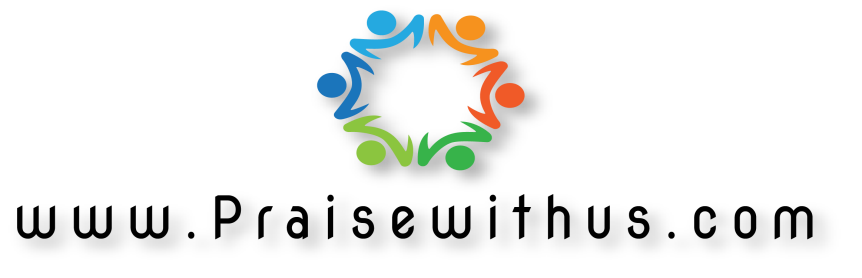